Solutions to address poor data quality  DIA, Russian Federation
Alexander Chumaev
Deputy director, DI Dept
RUSSIA
Outline of presentation
1. DIS mandate and general statistics of operations
2. Roots of poor data quality and challenges for payouts
3. Outline of solutions to increase data quality
4. Detection of insurance fraud caused by data manipulation
2
1. DIS mandate and general statistics of operation
3
DIS mandate
December 2003 (inception of DIA)– DIS Law – paybox for bank depositors
August 2004 – Bank Insolvency Law  - bank liquidation mandate
October 2008 – Bank Rehabilitation Law - open bank assistance mandate to prevent bank bankruptcy
2013 – Accumulated Pensions Guaranty Law (to be passed) – paybox for private pension funds
4
Paybox in figures (November, 2013)
DIS member banks – 762 (+ 106 under liquidation)
Total amount of insured deposits – RUR 15,3 trln
Deposit insurance fund – RUR 220 bn (US$6,7 bn)
Covered products - current and saving accounts of natural persons in any currency
Insurance coverage level - RUR 700000 (US$21900) per depositor per bank
 Number of insurance events with payouts – 151 
	(21 in 2013, 4 in November )
Number of reimbursed depositors – 520 th
Volumes of reimbursement – RUR 104 bn 
Largest insurance cases – 
20.11.2013 (RUR 31 bn, 200 th depositors*)
30.09.2013 (RUR 20 bn, 50 th depositors*)
* With total balance over RUR 1000
5
Insurance cases and payout volumes, 2005-2013
6
Insured deposits and potential DIA liability
7
Example of payout geography (insurance event 10/09/2013 - EIB Bank, 17 branch offices, 4500 depositors, RUR 1,7 bn in deposit liabilities)
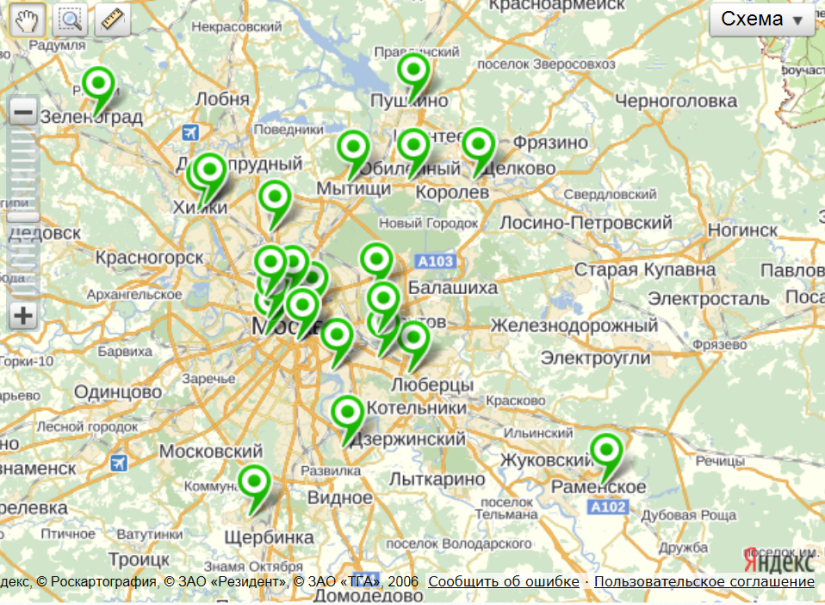 Moscow
Ekaterinburg
Moscow
Samara
39 payout locations
8
Legal framework for payouts
Insurance case is triggered by banking license revocation
DIA is invited (in fact 1-2 days before triggering event) to include its representatives in interim bank administration, set by supervisor
Depositor’s Register in standard form as legal grounds for payout to be provided by the bank’s temporary administration within 7 days
7 more days for DIA to set up and advertise payouts 
Reliance on failed bank’s records with aggregated liabilities, counter claims and reimbursement amounts  (“virtual” set-off is applied)
Individual depositor application for reimbursement (in writing) is mandatory, no proof of claim is needed, application period is limited by bankruptcy termination
Mandatory means of payout: cash (money over the counter or postal transfer) or bank transfer to clients’ account in another bank (as indicated in application)
3 business days for DIA to settle individual application 
DIA has an option to appoint paying agents among DIS member banks to process claims and make payouts
9
Other DIS functions in figures
114 ongoing bank liquidation processes with 71 th general creditors and RUR 304 bn in claims 
Total record of 309 bank liquidations in 2004-2013 including 194 processes finished
Total record of 19 financial rehabilitation cases in 2008-2013 including 14 completed (RUR 180 bn in insured depositor liabilities)
10
2. Roots of poor data quality and challenges for payouts
11
Natural order of the Caucasus…
12
Local bankers’ copy …
13
Roots of poor data quality
“All happy families resemble one another, but each unhappy family is unhappy in it’s own way”
Lack of external/internal regulation/control
Isolated databases for different retail products
New software installation (data migration faults)
Historical incompleteness of records (sleeping accounts)
Tellers misprints in client identification fields and careless clients (never read papers)
Intended data manipulation/forgery in records
Lack of aggregation (multiple client’s IDs, changes in family name, no unique national identifier)
Technical reasons (hardware/power supply faults)
Etc, etc…
14
Impediments to payout process
Payout schedule is under risk 
Client identification risk  
 payout to wrong person
 denial of payment to rightful depositor 
 full-scale claim proof instead of formal application
Risk of miscalculation of reimbursement amounts 
	caused by:
 violation of SCV principle - duplication of clients and/or other distortion of relations between customer and its deposit/loan accounts;
 inadequate accounting incl. miscalculation of accrued interest;
 etc. 
Client written notification of payout is impossible 
 caused by address data incompleteness/faults
Public confidence in DI is under threat
15
3. Outline of solutions to increase data quality
Regulatory framework
IT & software solutions
Regular bank examinations
Effective task force on insurance case
Fraud investigation and “splitters” claims management
16
Regulatory framework
Legal requirement for unified SCV structure of depositor data (depositor register) to be presented by DIS member on request within 7-days 
Legal right for DI staff to participate in on-site examinations under CBR supervision
Regulatory requirement to safe keep databases and to deposit a backup copy with CBR on demand
Internal regulation for CBR to request SCV from troubled bank when its deposit-taking operations are suspended
DIA-CBR assistance agreement to report any potential risk in depositors data
17
Unified SCV data structure*
* CBR Regulation issued in 2004
18
SCV files sample
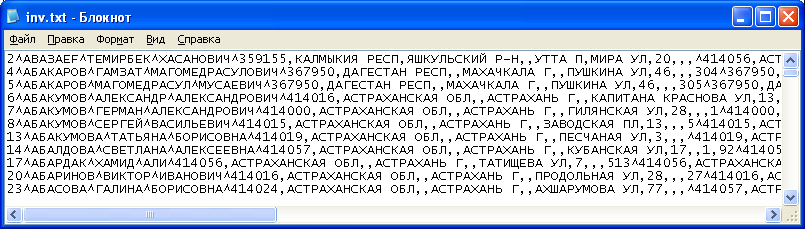 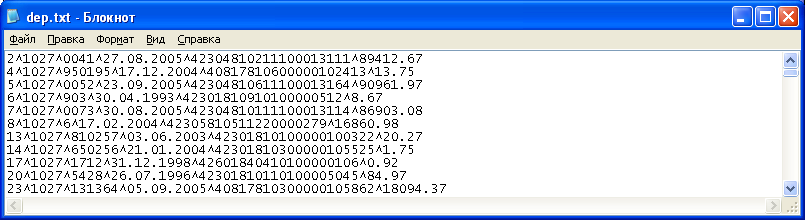 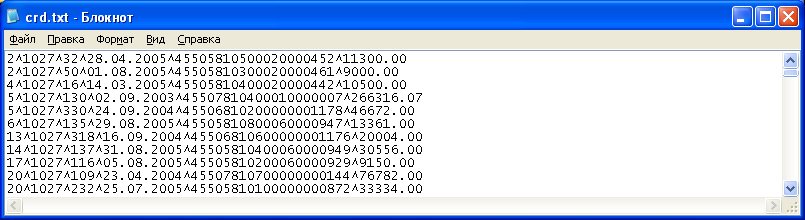 19
SCV standard benefits for payout process
No need to have individual interface to upload depositor data for each of 790 operating member institution
No urgency for DI to have access to bank records on the eve of triggering event
Unified time limit requirement (7 days) for deposit register compilation allows DI to comply with targeted payout launch delay 
Mandatory set-off and reimbursement calculation is automatic due to consolidated deposit and liabilities accounts
Standard data format is an effective way to improve  data validation means and software
Easy way to pass the depositor data to payout agent banks

т
20
8
IT & software solutions
Free validation software for bank self-tests of depositor register data quality 
Integrated payout software used by DI in insurance cases
Software for filtering suspicious transactions and insurance fraud investigation as part of data cleansing on insurance event
Basic CRM functionality implemented in software to analyze suspicious transactions data and process numerous complaints within time frames
21
Depositors data  validation software
For member institutions
Batch mode version (CHECK) – primer application produces delimited text reports for further download 
Interactive mode version (ANALYSIS) – user friendly multifunction database application 
For DI
Payout integrated software (INSURANCE&LIQUIDATION PAYOUTS) – includes analysis functions
22
Basic SCV validation objectives
Search in SCV for formal data errors, omissions, inconsistency
Reconciliation of account balances with the ledger
Backward evaluation of record keeping techniques
Calculation of reimbursement
Identification of risks for the insurer in case of payout 
Insurance fraud recognition
23
Basic SVC validation techniques
Data integrity verification
Strict format and completeness control 
Cross-field multiplication search
Control of full account-per-depositor aggregation (SCV principle)
Heuristic recognition and parsing of address fields + correction hints  
Statistic analysis (breakdown of accounts and depositors per various groups)
24
ANALYSIS software: DATA menu
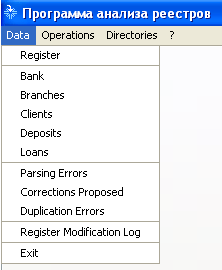 25
ANALYSIS software: OPERATIONS menu
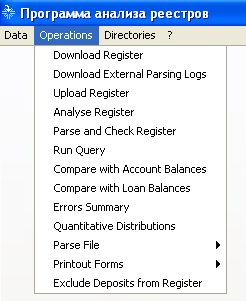 26
ANALYSIS software: DIRECTORIES menu
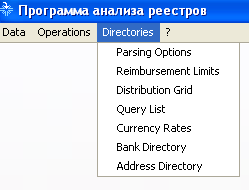 27
ANALYSIS software: filtering parsing errors
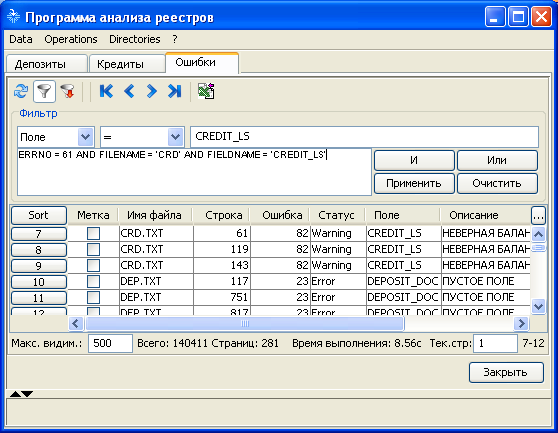 28
ANALYSIS software: DUPLICATION errors
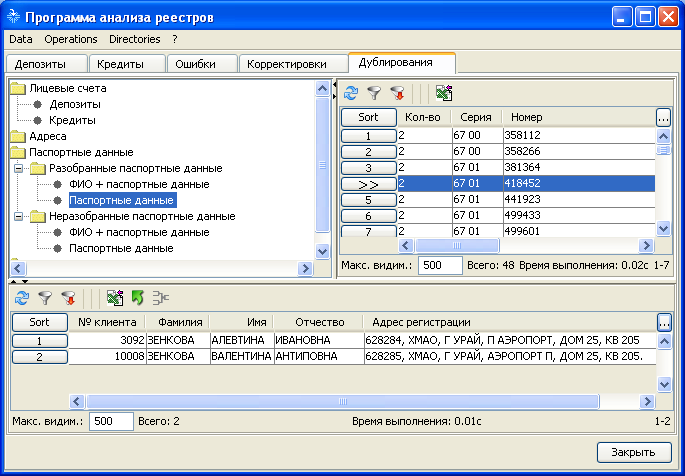 29
Regular bank examinations
On-site examinations set up jointly by supervisor and insurer (75-100 banks annually, 5 years on average between exams for non-troubled banks)
Off-site review of results of SCV self-test performed on demand of supervisor (10-20 tests per month)
Complex rating of member bank compliance to DI requirements (incl. SCV rules)
30
Effective task force on insurance case
Typical task force for insurance case management
	On-site:
Task manager in charge (1)
Depositor data processing expert (1) 
IT support/bank automation system expert (1)
Insurance fraud evaluation expert (1)
Security (1-2, optional)
Client documentation revision (1-3, optional)
Off-site:
	Case manager (communication with agent bank)
	Complaints processing (1-2)
Feasible limit for DIA managing concurrent insurance cases – 5-7 (totally number of staff in DI Division – 35) 
(3 license withdrawals a week is a record for Regulator)
31
4. Detection of insurance fraud caused by data manipulation
32
Fraud in Deposit Insurance (IADI survey statistics, 25 DIS)
80% of respondents indicated that their jurisdictions have laws or regulations facilitating the prevention and/or prosecuting fraud in deposit insurance 
Only 3 respondents (12%) indicated that fraud has been a historical problem or concern
Only 3 respondents (12%) are responsible for investigating DI frauds
33
Main types of deposit insurance fraud
Statistics of insurance fraud cases
more than 7 bln RUR
4.8 bln RUR
35
New tricks in DI fraud
Heavy advertising of high yield deposit products on the eve of expected failure
Cashier transactions imitation instead of traceable bank transfers
Fake bank robbery to cover cashier’s deficit
Fake bank staff bonuses transferred to their insured accounts
Fake redemption of clients’ loans
Deposits recorded in past business days (behindhand)
Deposits opened by proxy
Dummy accounts opened beforehand
Mess in client documentation to prevent reconciliation
Numerous and diversified fraud methods used simultaneously
36
Some tips to identify fraudulent operations and prevent illegal payouts
create and permanently refine methods and tools along with formal criteria      
find proof whether and when the bank was low on liquidity before the license revocation
identify decrease in volume of large deposits and increase in number of fresh deposits with balance close to coverage limit
verify exact timing of operations: most shady transactions are registered in non-business hours, use time-study and signal processing techniques
cooperate with interim administration to timely exclude shady operations from payout register
cooperate with law enforcement agencies to get extra evidence from persons involved
apply for court order to suspend payouts on suspicious deposits
37
Time-study of suspicious deposit data
10 deposits in 15 minutes
38
Lessons learned: further  steps to prevent  insurance fraud
DIA needs additional legal powers to effectively prevent and prosecute deposit insurance fraud:
to qualify suspicious operations as illegal on clear and solid grounds based on banking regulation; 
to suspend payouts on suspicious deposits outside the time frame of standard payout schedule; 
to legally reject payouts to depositors whose claims emerged from fraudulent transaction;
to receive on insurance event not only balances of depositor accounts in SCV form for payout calculations, but also a consolidated ledger of all clients operations registered within 6 months prior to insurance case in a unified format.
39
Thanks for your attention!


Visit www.asv.org.ru 
for more details
RUSSIA
40